Hello, my name is _______.
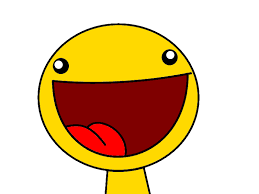 Here’s what you should know about me:
I like
soccer
basketball
football
and
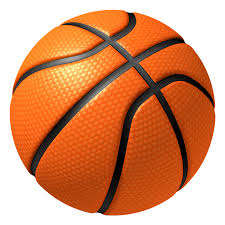 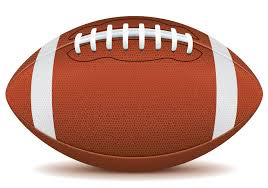 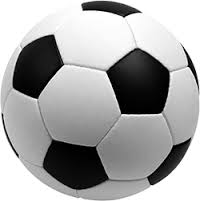 and I also…
STUTTER
What is stuttering?
It’s when it’s hard to get the words out when you are talking.
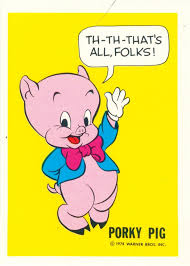 Everyone stutters sometimes!
There are many ways a person can stutter. There is…
PROLONGATION
That’s when a sound goes on too long at the beginning of a word.
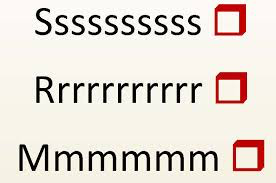 DUPLICATION
That’s when you say the same syllable or word more than once
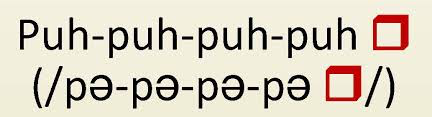 BLOCK
That’s when you try to speak but your throat is tense and nothing comes out!
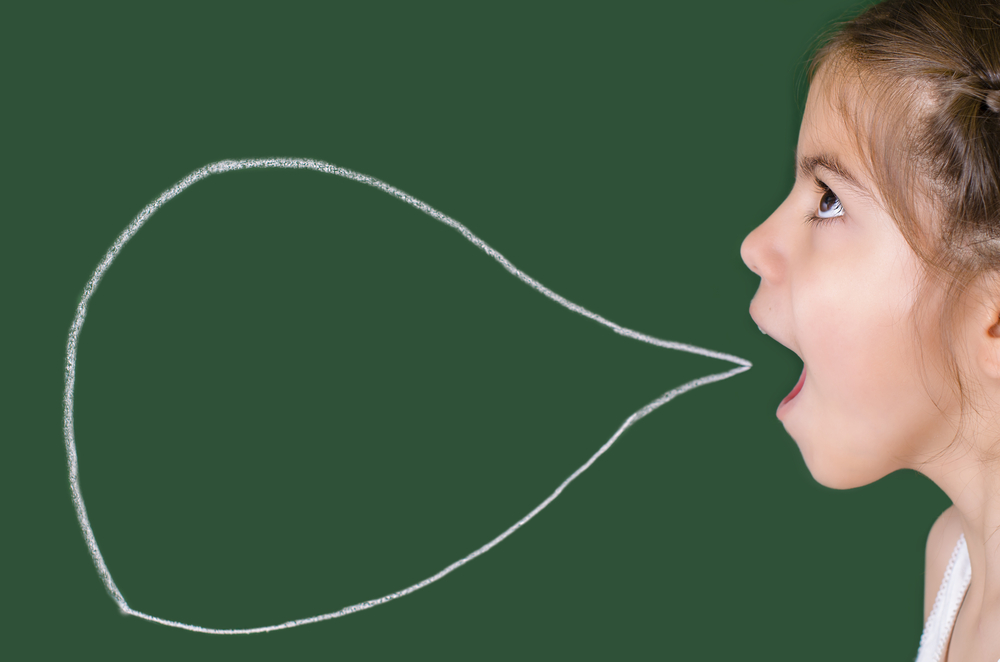 Filler Words
That’s when you put in words that don’t mean anything to stall for time
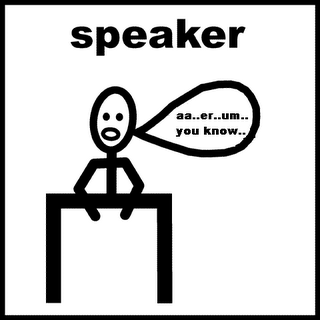 Avoidance
Changing your words and sounds, or not talking at all, is called AVOIDANCE
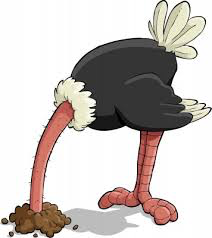 Once I wanted to go on the slide, but I knew I was going to have a hard time saying “slide”. So I asked my friend, “Do you want to go on the sl--…swing?”
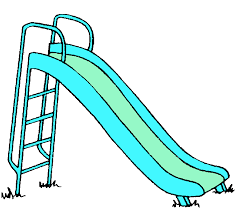 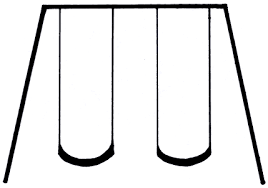 I didn’t even WANT to go on the swing, but it was easier than saying “slide”!
That’s called AVOIDANCE!
If you use avoidance techniques, you may not stutter, but it’s very STRESSFUL!
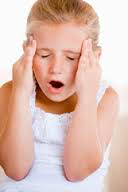 Who Stutters?
About 5% of all children stutter for at least a six months period.
 Three-quarters of children who stutter recover by late childhood. 
 About 1% of the population has a long-term stuttering problem.
 There are three to four times as many boys who stutter as there are girls.
 Almost half of all children who stutter have a family member who stutters.
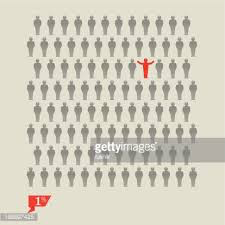 Here are some famous people who stutter…
Ed Sheeran Musican
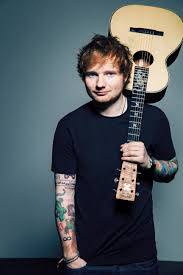 George VI King of England
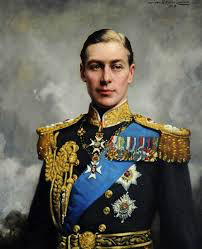 Mosesleader of the Israelites
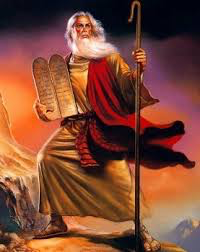 Joe BidenVice President of the U.S.
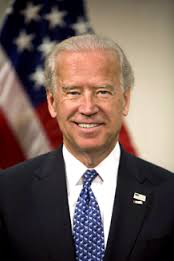 Marilyn Monroeactress
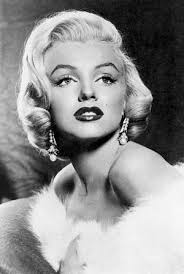 Samuel L. JacksonNick Fury from The Avengers
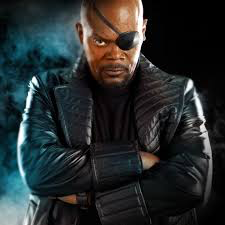 James Earl Jonesvoice of Darth Vader from Star Wars
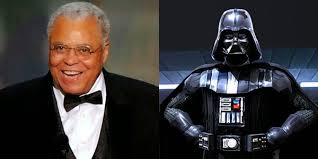 My Story
I started stuttering in kindergarten.
 I have been going to speech   	 	 	therapy for four years.
 My dad, auntie, uncle, grandma 	and grandpa also stutter.
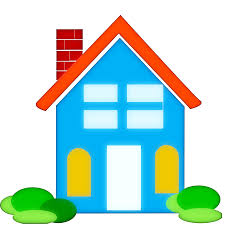 What does stuttering feel like?
It feels like taking without enough air
 It feels like your throat is really tight
 It makes it hard to talk
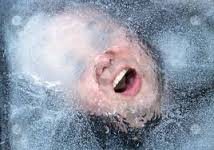 Here are tricks that help me with my stuttering
I take a breath before speaking
 I start over my sentence when I’m 	making a lot of stuttering mistakes.
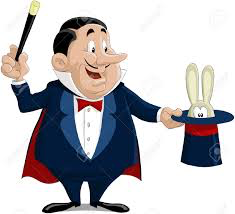 Here is how you can help:
Please take your time with me.
 Do not make fun of me.
 Know that just because I stutter doesn’t mean I’m not smart.
Stuttering may be hard…
but isn’t going to stop me from being the best student and the best person I can be!
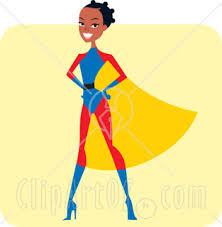 Do you have any questions?
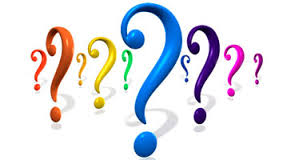